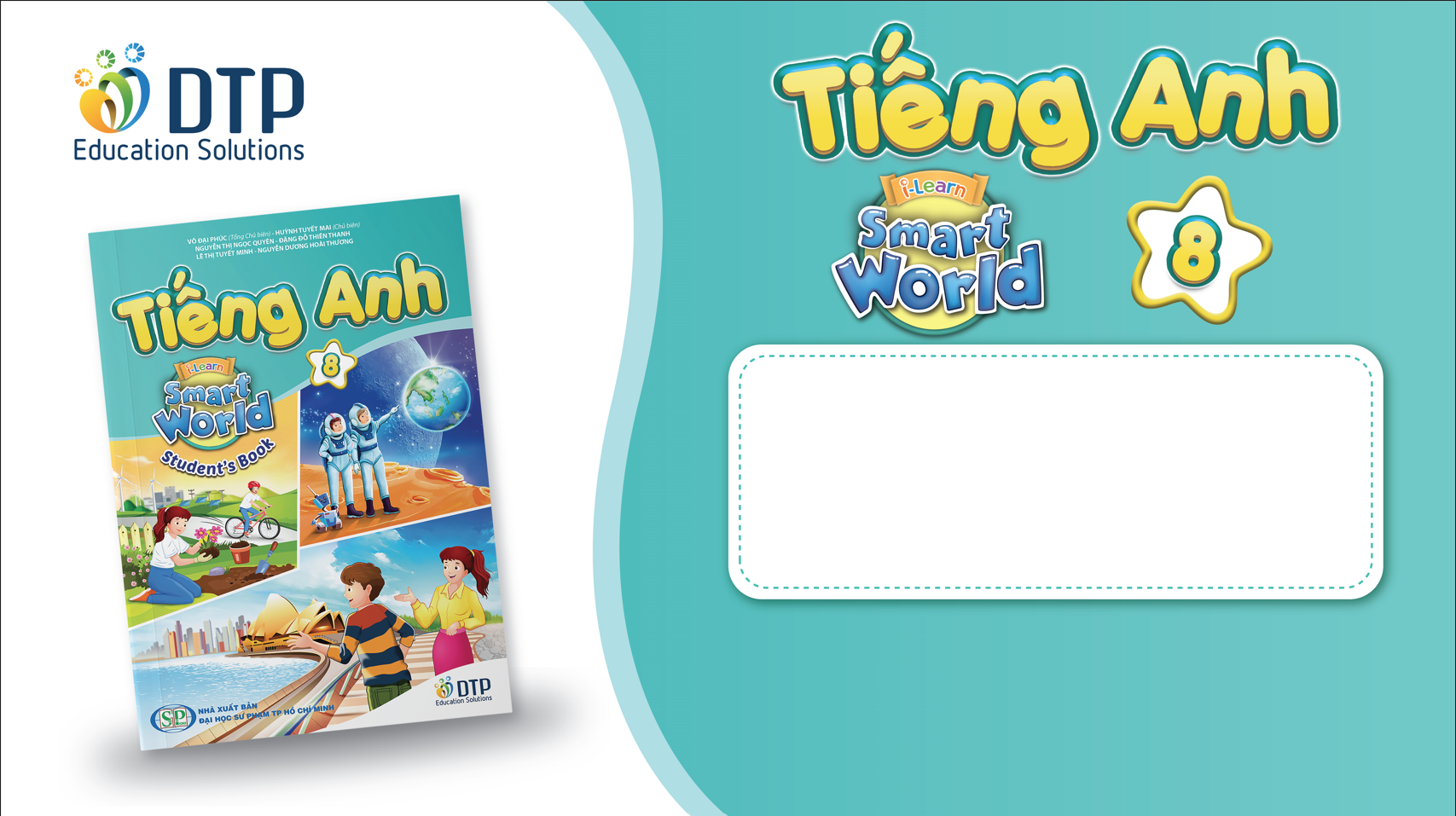 Unit 3: 
Protecting the Environment
Lesson 2.2 – Grammar
Pages 29 & 30
Lesson Outline
Warm-up
Grammar
Consolidation
Wrap-up
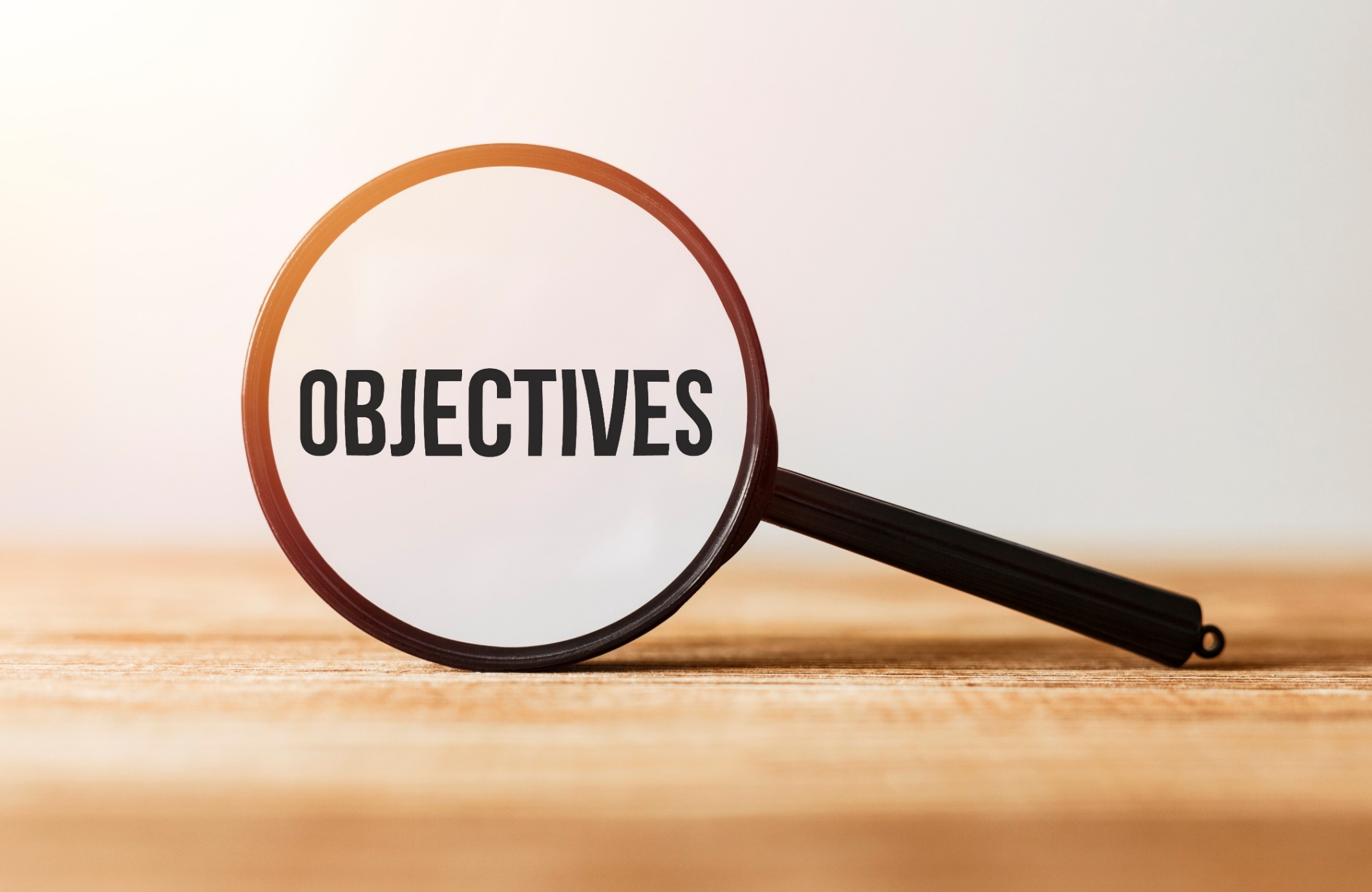 By the end of this lesson, students will be able to…

practice and use Compound sentences with ‘and’ and complex sentences with ‘so that’ correctly.
Lesson 1
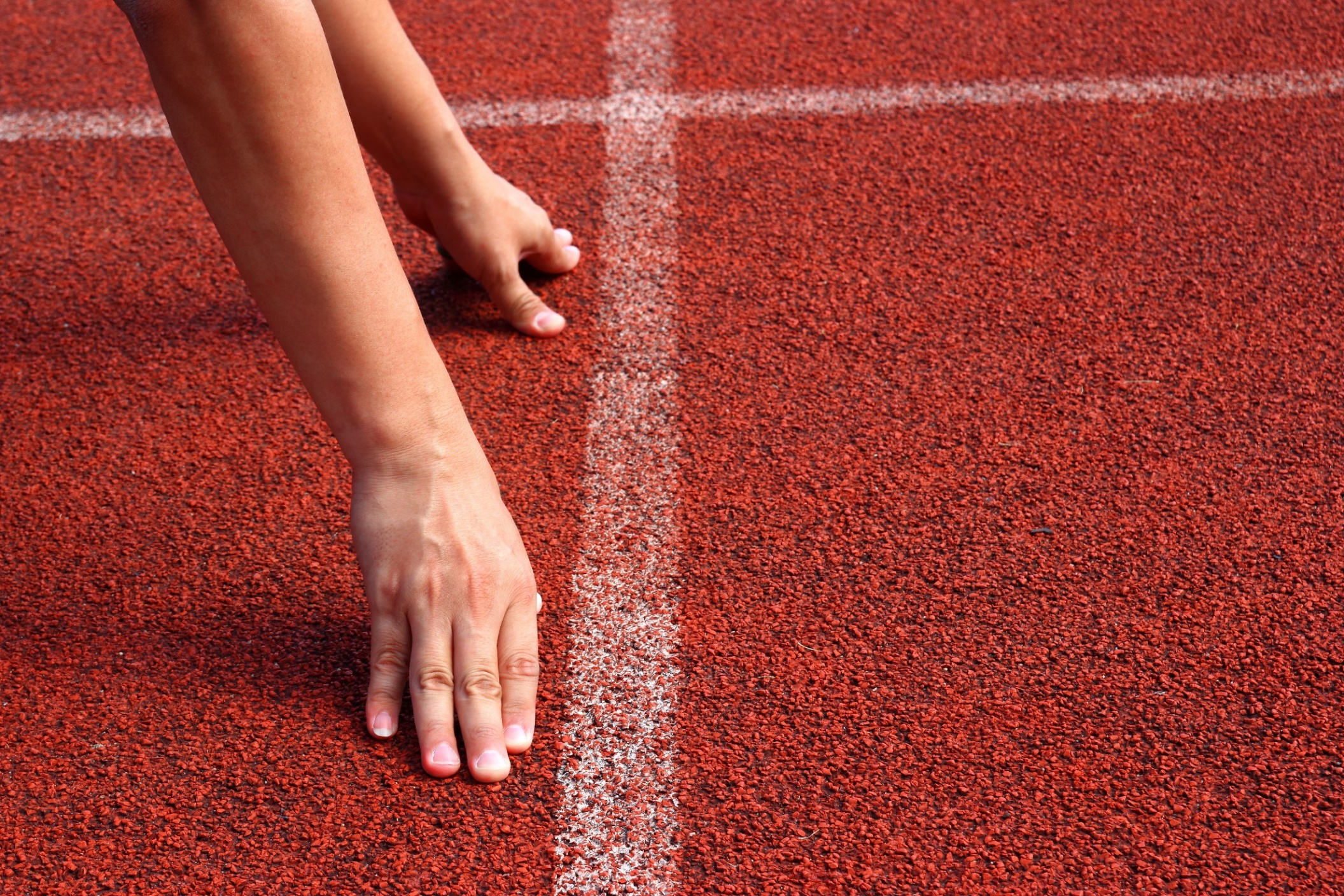 WARM UP
Let’s baaboozle with “and” or “but!
Click here!
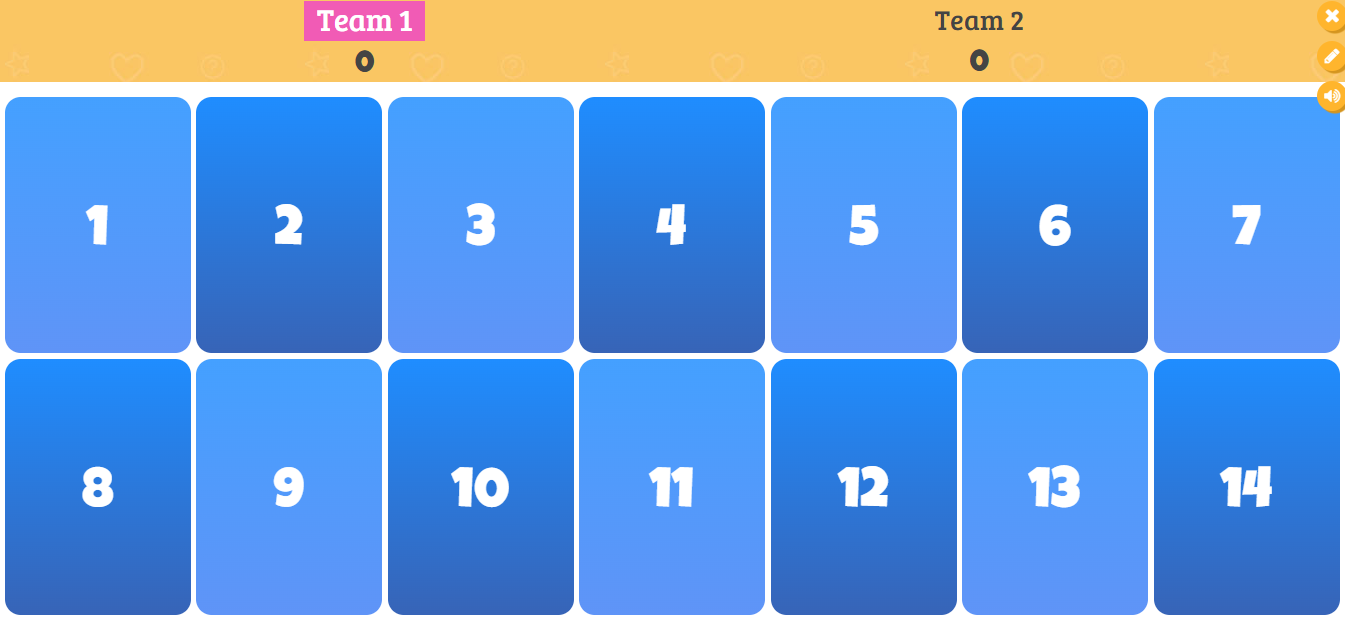 [Speaker Notes: https://www.baamboozle.com/classic/591003]
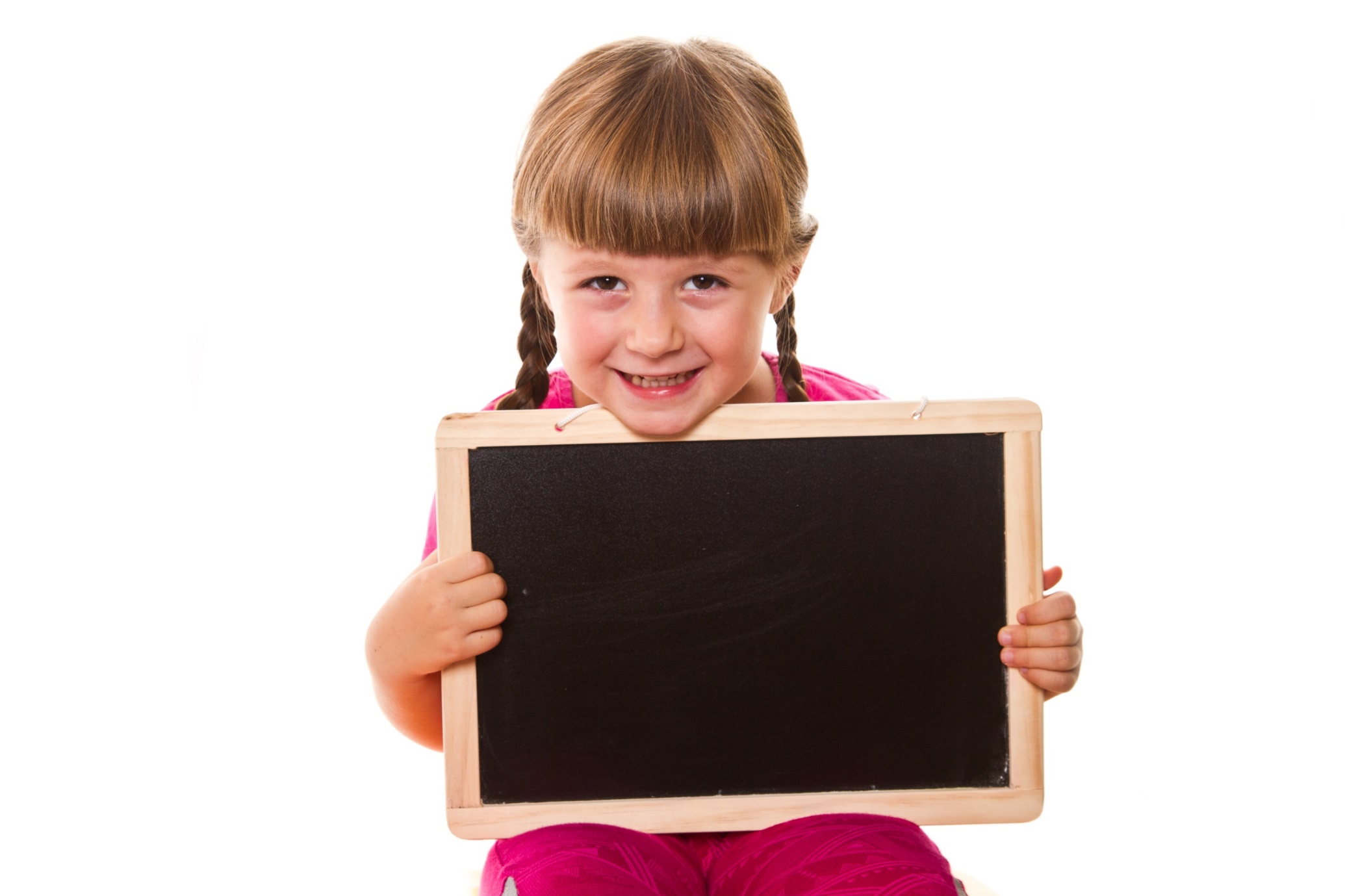 Presentation
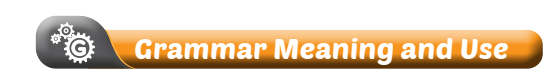 Task a. Read about compound and complex sentences and fill in the blanks
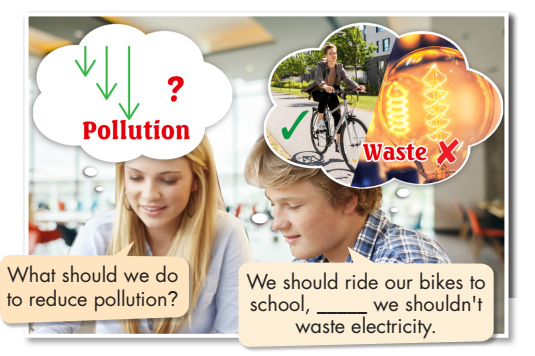 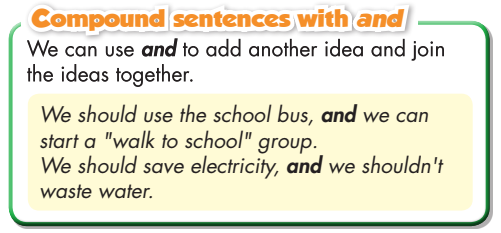 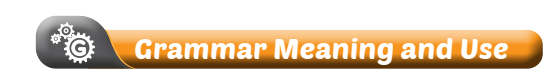 Task a. Read about compound and complex sentences and fill in the blanks
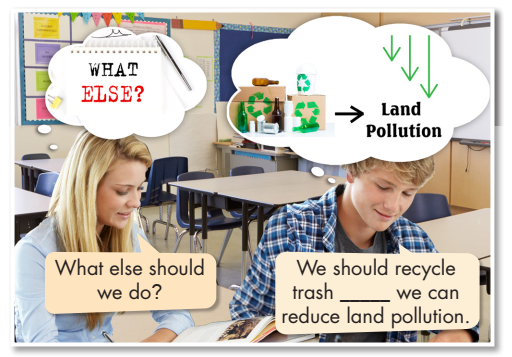 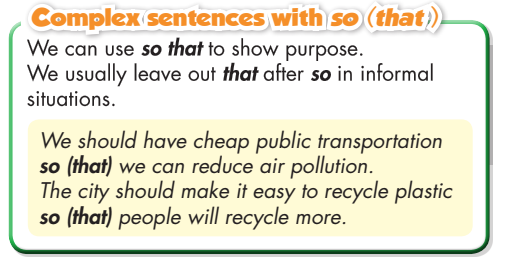 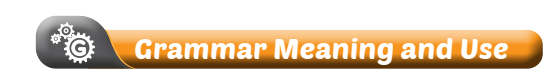 Task b. Listen and check your answers. Listen again and repeat.
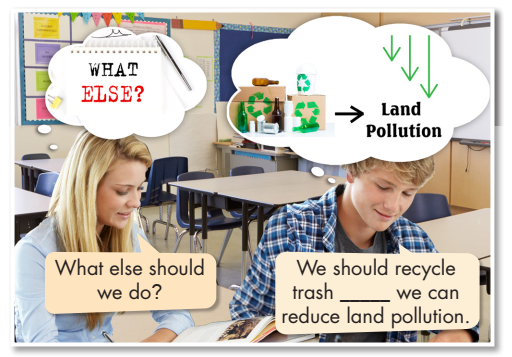 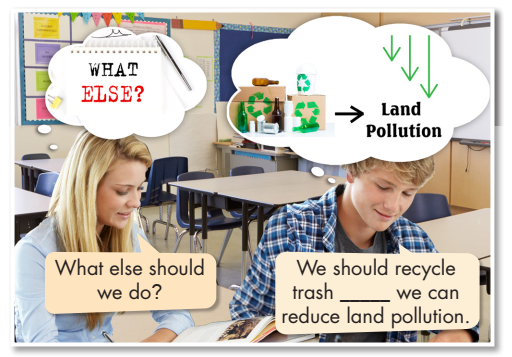 and
so
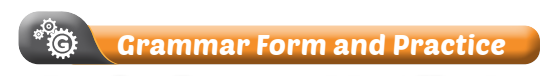 Compound and complex sentences.
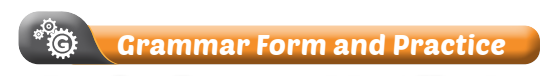 Compound and complex sentences.
Compound sentence
Example:
We should tell our friends about recycling
we can ask our school to save spare paper.
, and
Independent clause
Independent clause
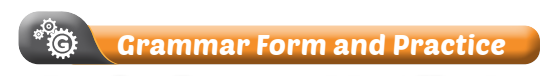 Compound and complex sentences.
Compound sentence
Example:
They should reuse water bottles
, and
they shouldn’t waste paper
Independent clause
Independent clause
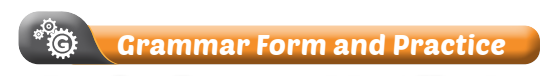 Compound and complex sentences.
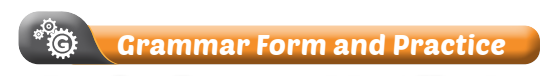 Compound and complex sentences.
Complex sentence
Example:
so that
We should reuse plastic bottles
we can reduce land pollution.
Dependent clause
Independent clause
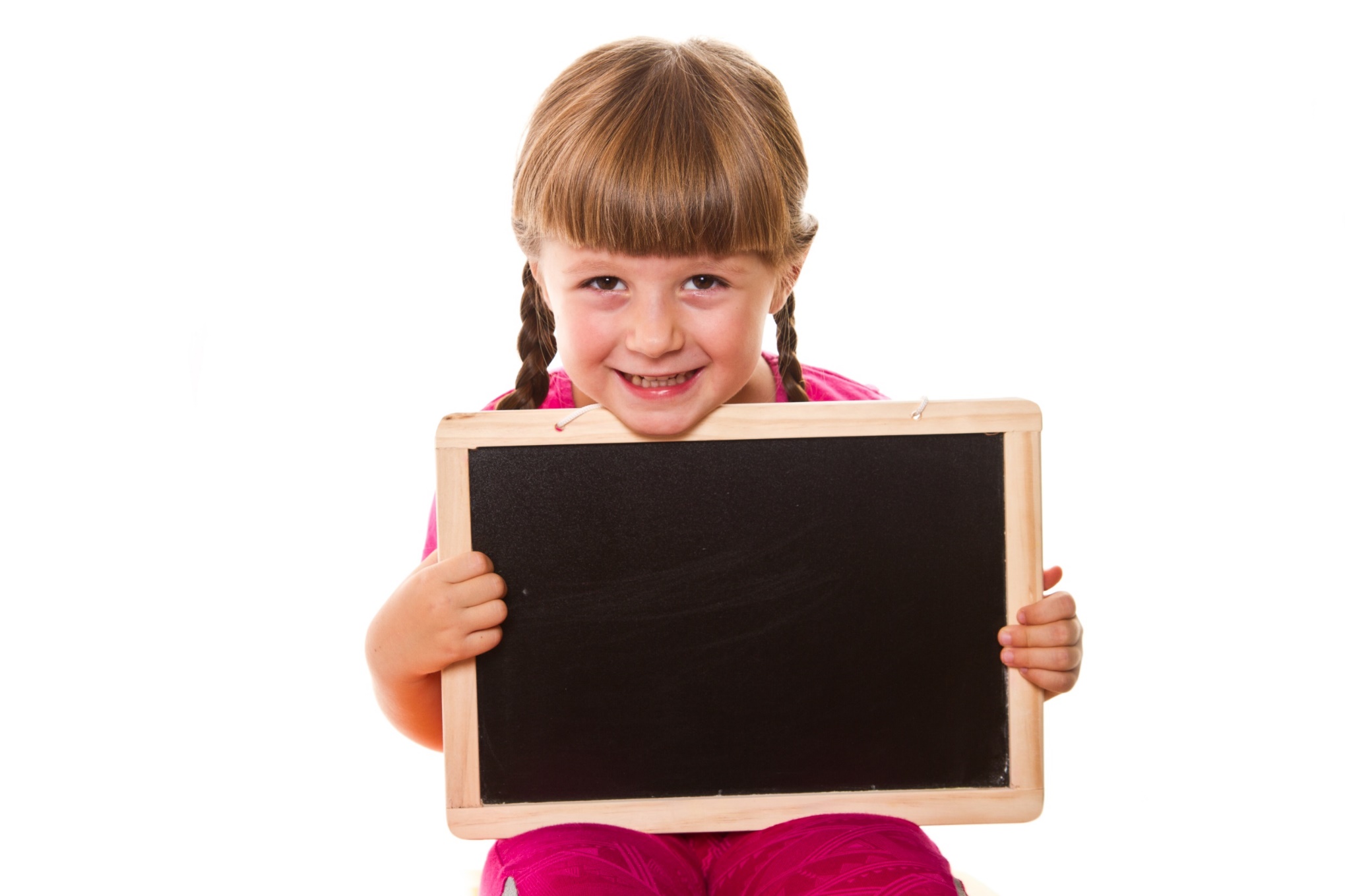 Practice
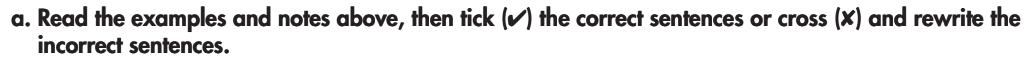 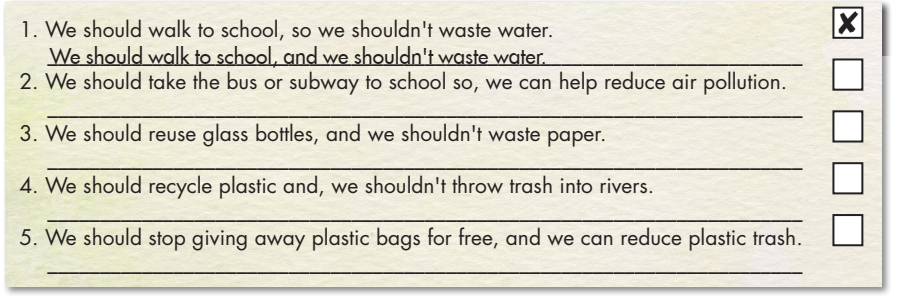 
We should take the bus or subway to school so that we can help reduce air pollution.


We should recycle plastic, and we shouldn’t through trash into rivers.

We should stop giving away plastic bags for free so (that) we can reduce plastic trash.
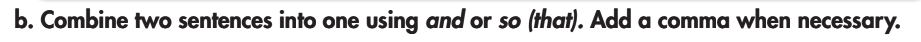 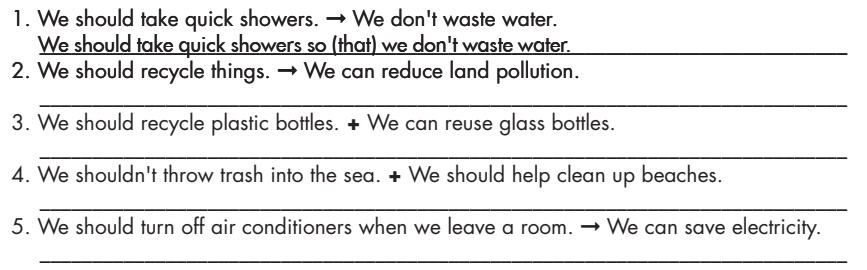 We should recycle things so (that) we can reduce land pollution.
We should recycle plastic bottles, and we can reuse glass bottles.
We shouldn’t throw trash into the sea, and we should help clean up beaches.
We should turn off air conditioners when we leave a room so (that) we can save electricity.
Extra Practice
WB page 35
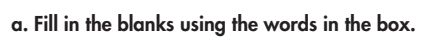 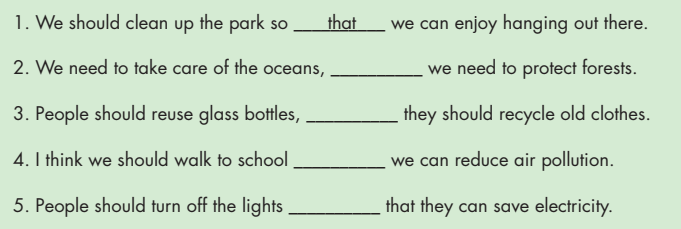 and
so
and
so that
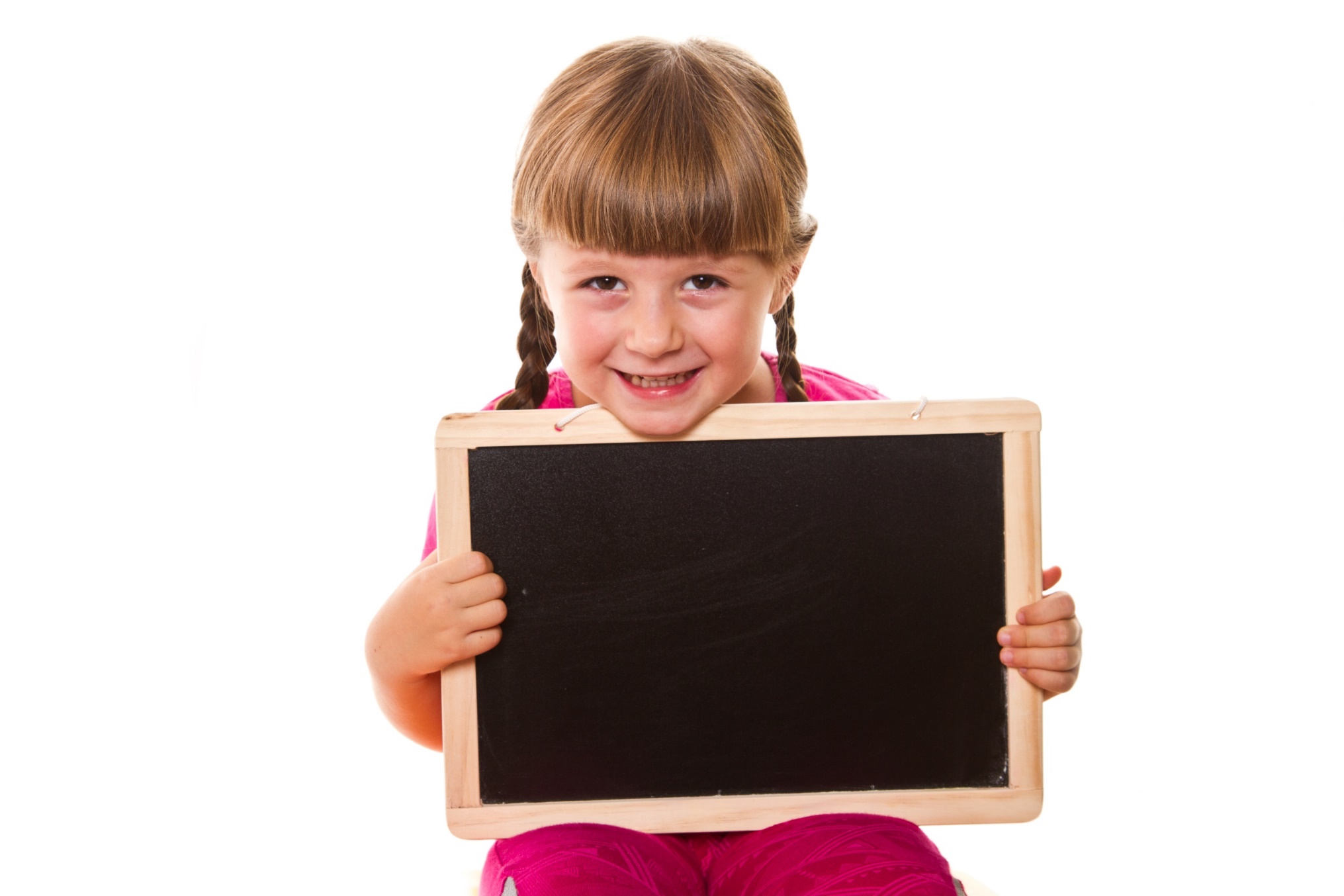 Production:
Speaking
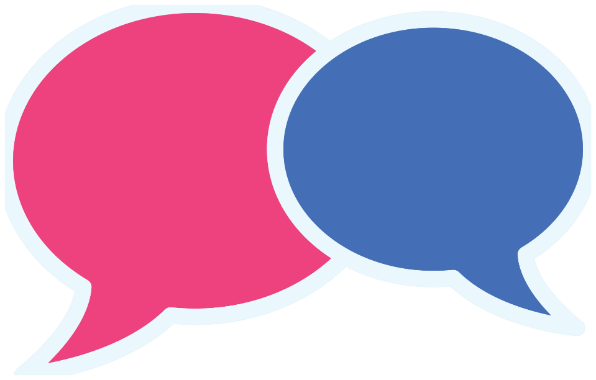 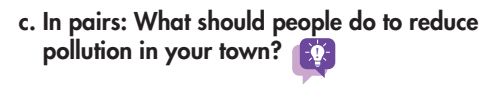 What should people do to reduce pollution in your town?
My town should clean up the beaches, and people shouldn’t throw trash on the beach.
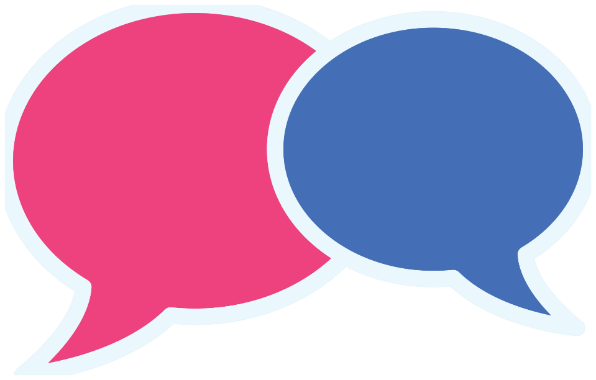 Share with your class!
Example:
A: What should people do to reduce pollution in your town?
B: My town should clean up the beaches, and people shouldn’t throw trash on the beach. 
A: What else? 
B: And people should turn off the air condition when leaving the room.
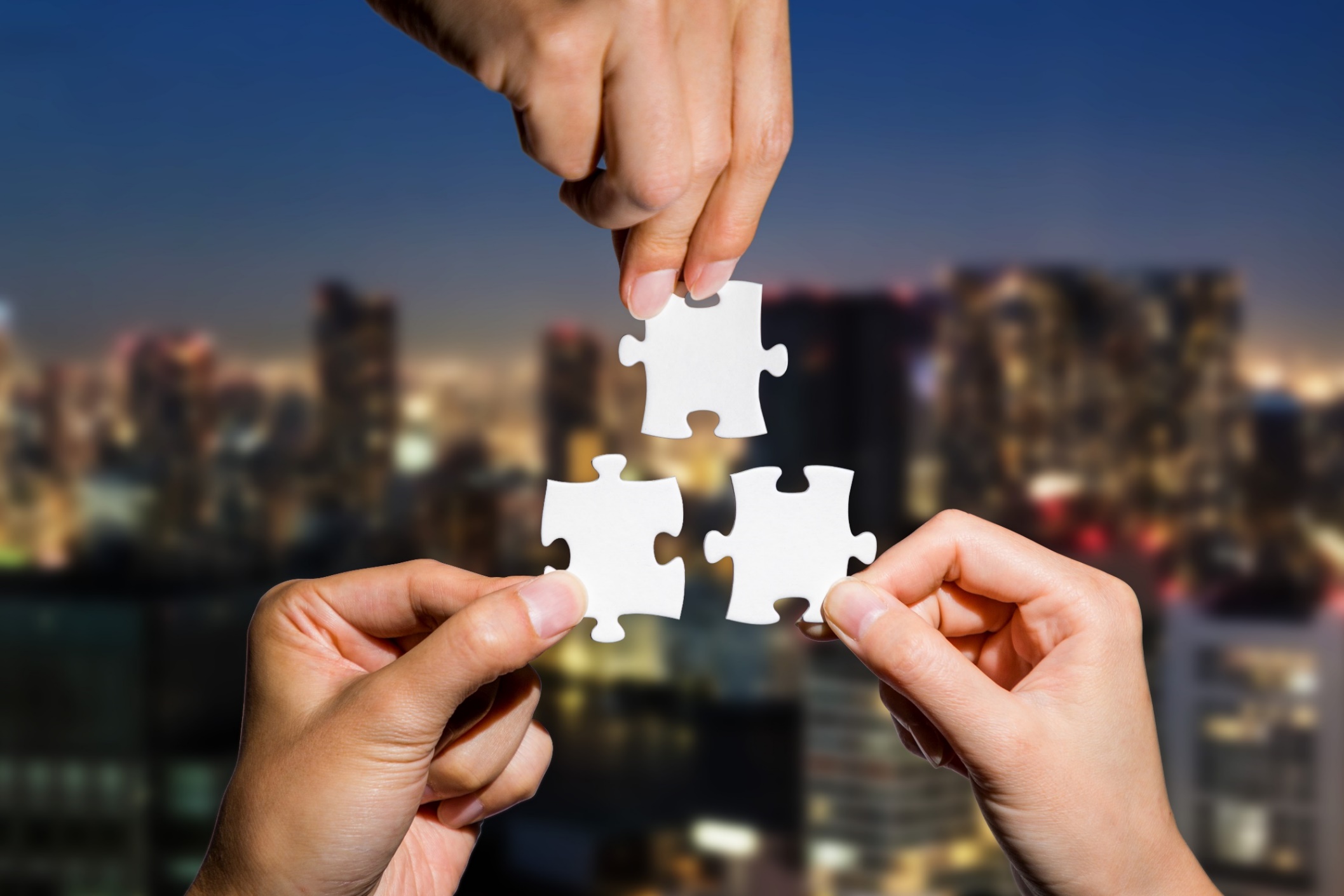 CONSOLIDATION
Write 2 sentences with compound and complex sentences. Share with your classmates.
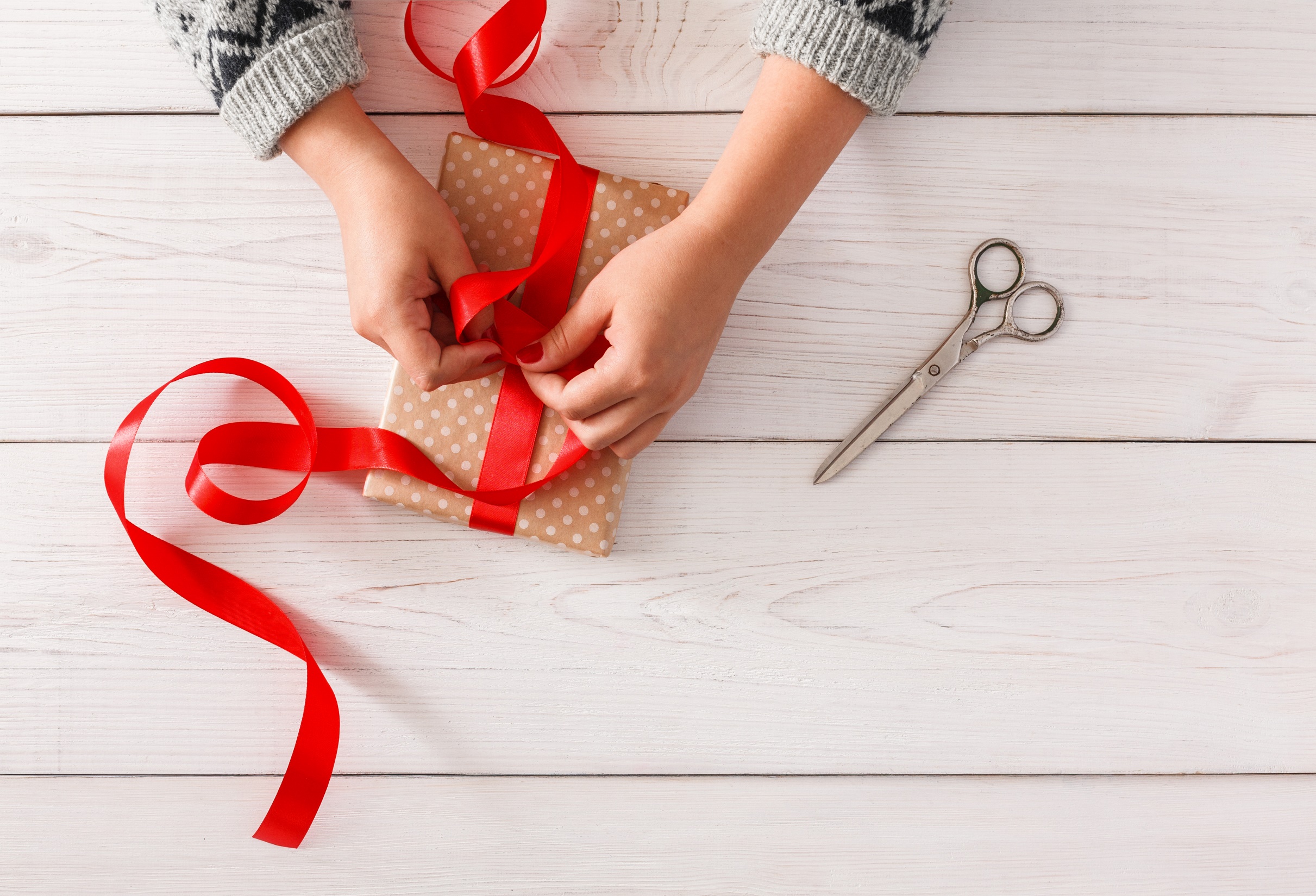 WRAP-UP
Today’s lesson
Grammar:
using compound sentences with ‘and’ and complex sentences with ‘so that’ correctly.
Speaking:
-    sharing ideas about how to reduce pollution.
Homework
Make three sentences, using compound and complex sentences.
Do the exercises in WB: Grammar (page 17).
Play the consolidation games in Tiếng Anh 8 i-Learn Smart World DHA App on www.eduhome.com.vn
Do the exercises in TA 8 i-Learn Smart World Notebook, page 25.
Prepare: Lesson 2.3 – Pronunciation and Speaking (pages 30 & 31 – SB).
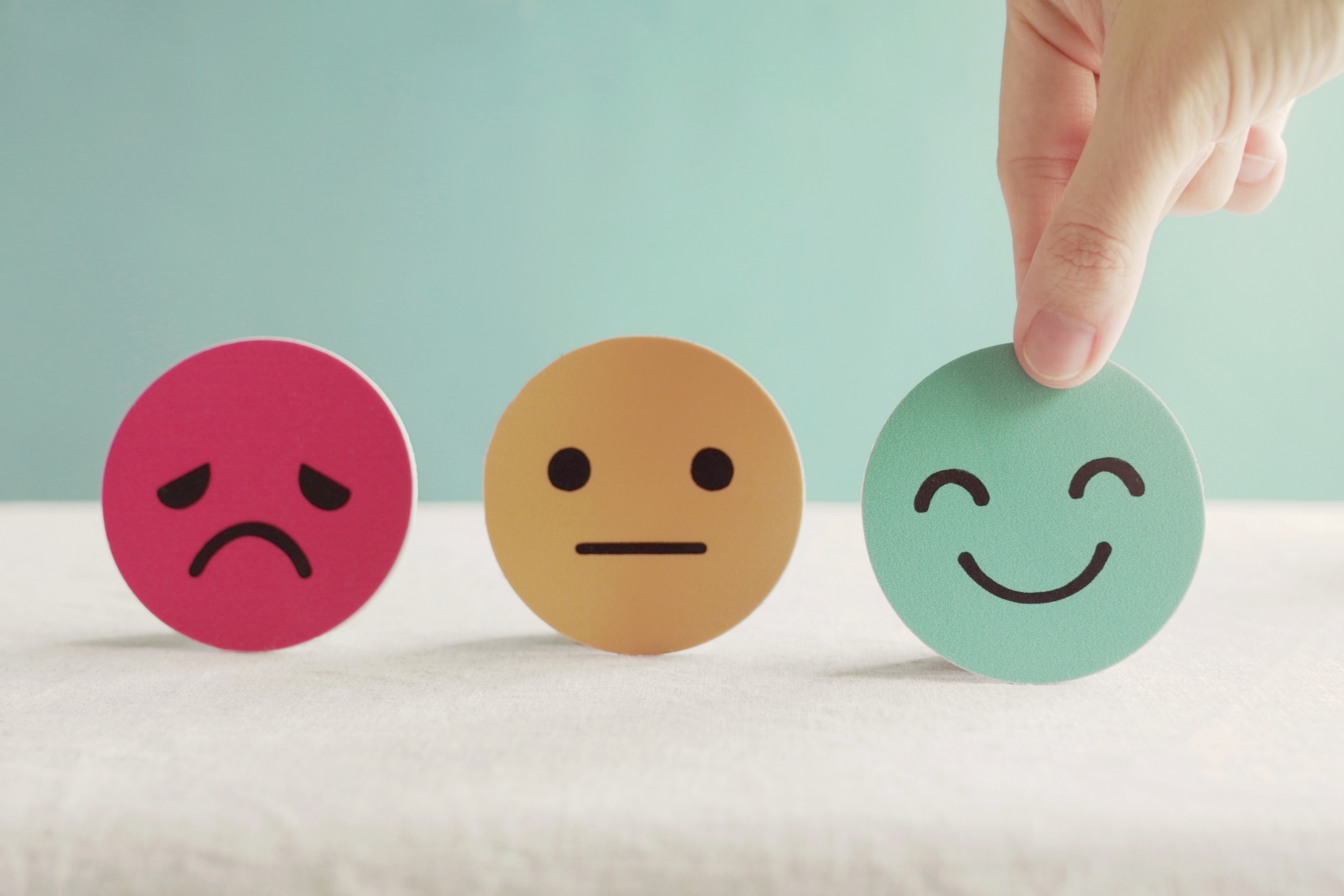 Lesson 3
Stay positive and have a nice day!